Modèle de présentation DMAIC
Quand utiliser ce modèle ?Créez un rapport DMAIC complet avec ce modèle de présentation. Utilisez le modèle tout au long d’un projet DMAIC, en particulier lors des jalons clés, pour présenter les progrès, les conclusions et les résultats aux parties prenantes.
Caractéristiques notables du modèle : Ce modèle fournit des diapositives pour chaque phase DMAIC, notamment une charte de projet, un diagramme SIPOC, des données de référence, une analyse des causes profondes et des plans d’amélioration. Des éléments visuels tels que des cartes de processus et des diagrammes en arête de poisson aident les utilisateurs à organiser et à communiquer efficacement les données.
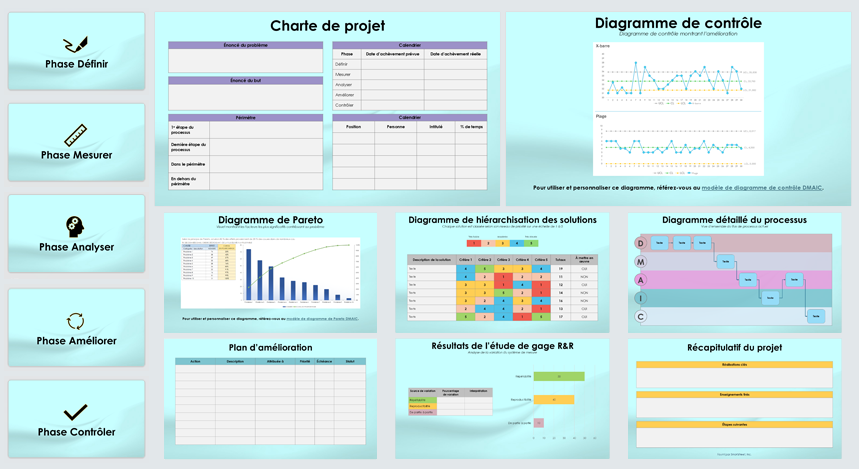 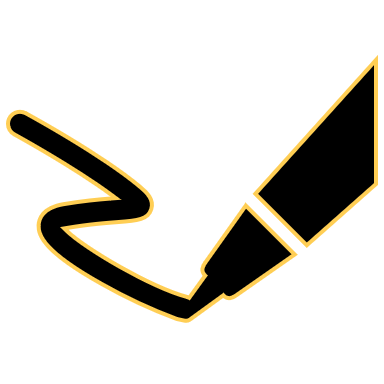 Phase Définir
Charte de projet
Voix du client (VOC)
Diagramme SIPOC
Diagramme détaillé du processusVue d’ensemble du flux de processus actuel
Texte
Texte
Texte
D
Texte
M
Texte
Texte
A
Texte
I
Texte
C
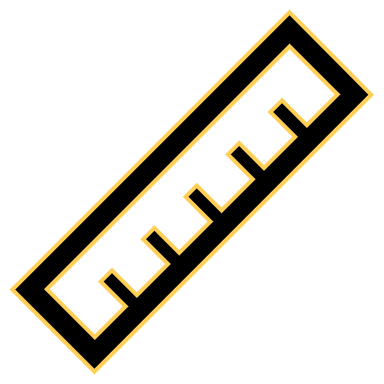 Phase Mesurer
Plan de collecte de données
Performances de référenceDiagramme ou image illustrant les données de référence
Résultats de l’étude de gage R&RAnalyse de la variation du système de mesure
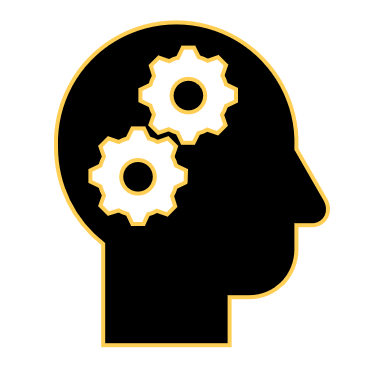 Phase Analyser
Diagramme de ParetoVisuel montrant les facteurs les plus significatifs contribuant au problème
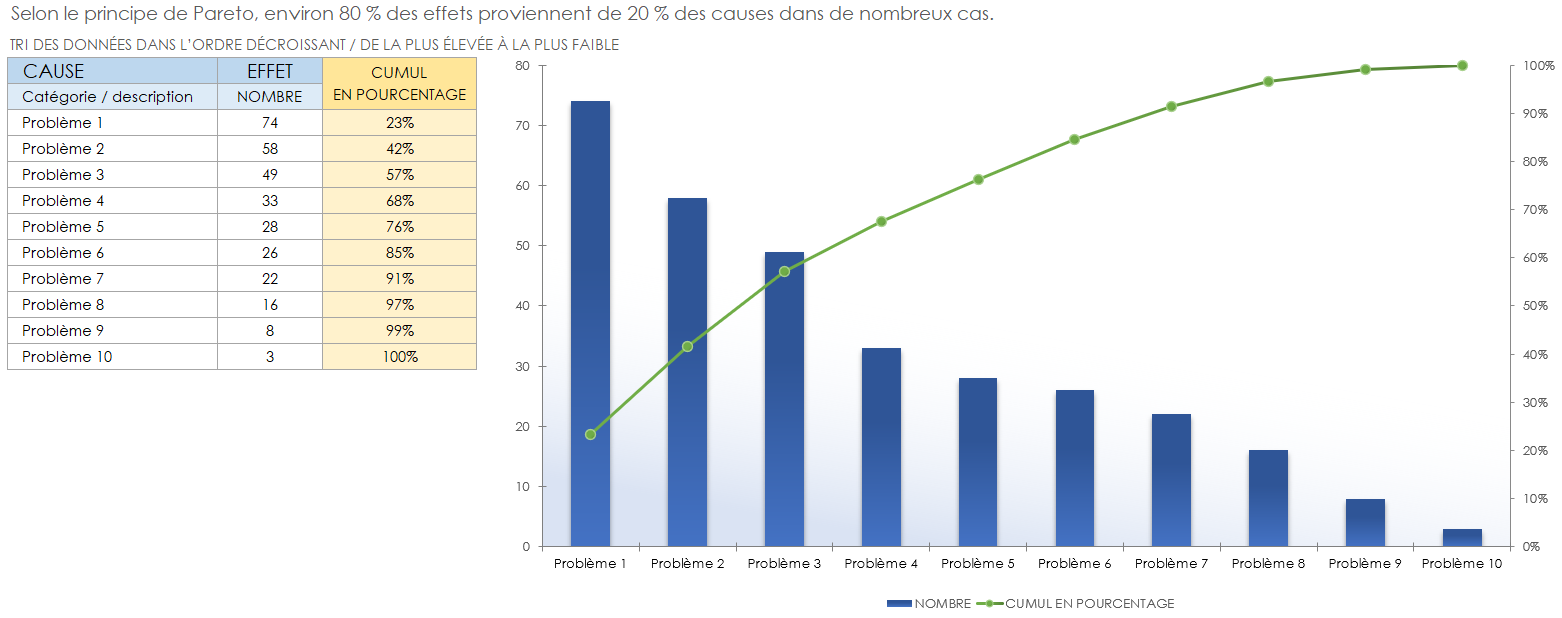 Pour utiliser et personnaliser ce diagramme, référez-vous au modèle de diagramme de Pareto DMAIC.
Diagramme en arête de poisson
TEXTE
TEXTE
TEXTE
Texte
Texte
Texte
Texte
Texte
Texte
Texte
Texte
Texte
Texte
Texte
Texte
Texte
Texte
Texte
Texte
Texte
Texte
TEXTE
TEXTE
TEXTE
Diagramme du processusVue d’ensemble du flux de processus actuel
Texte
D
Texte
Texte
Texte
M
Texte
Texte
A
Texte
I
Texte
C
Confirmation des hypothèses
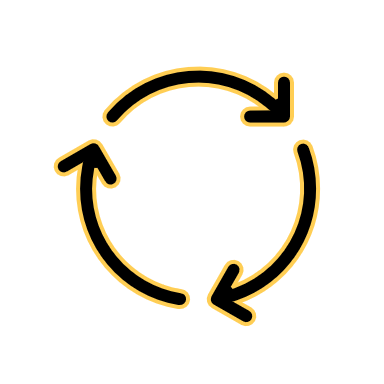 Phase Améliorer
Diagramme de hiérarchisation des solutionsChaque solution est classée selon son niveau de priorité sur une échelle de 1 à 5
Plan d’amélioration
Diagramme du processus amélioréFlux du processus mis à jour et répercutant les améliorations
Texte
D
M
Texte
Texte
A
Texte
Texte
Texte
Texte
I
Texte
C
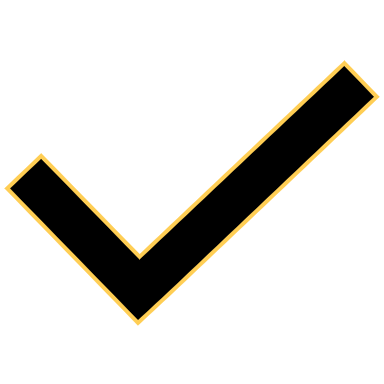 Phase Contrôler
Plan de contrôle
Diagramme de contrôleDiagramme de contrôle montrant l’amélioration
X-barre
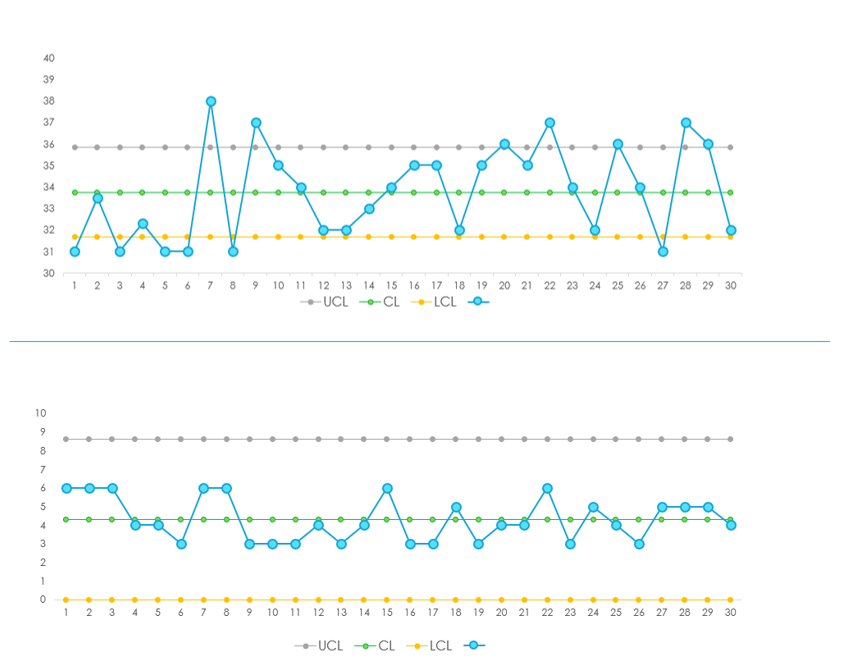 UCL, 35,838
CL, 33,760
LCL, 31,682
X-barre
Plage
UCL, 8,617
CL, 4,300
LCL, 0,000
Plage
Pour utiliser et personnaliser ce diagramme, référez-vous au modèle de diagramme de contrôle DMAIC.
Récapitulatif du projet
Fourni par Smartsheet, Inc.